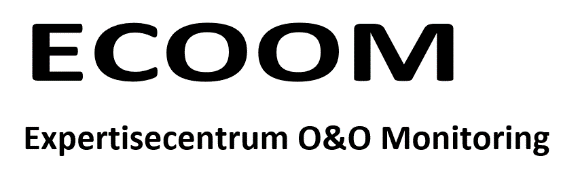 Concentration of academic book publishers
Raf Guns

STI 2018 Conference, Leiden
14 September 2018
How strong is the concentrationof academic book publishers for booksin the social sciences and humanities (SSH)?

How diversified is book publishing in the SSHin terms of publishers?
1
Books in social sciences and humanities
Key channel in scientific communication in SSH
80% of references in literature articles are to monographs (Stern, 1983)
Books represent certain status in sociology (Clemens et al., 1995)

Book publishers in SSH:
solicit manuscripts
select authors and manuscripts
organize peer review procedures 
initiate new book series
…
Main conclusion: an oligopoly of 5 academic publishers controls over 50% of journal literature
3
[Speaker Notes: Elsevier, Wiley, Springer, Taylor & Francis, Sage]
Earlier work
“Book publishing is more concentrated in a few channels than journal publishing” (Sivertsen & Larsen, 2012)

Many academic book publishers specialize in specific disciplines or even specific topics (Zuccala et al, 2015)

University presses are more multidisciplinary (less specialized) than other publishers (Mannana-Rodriguez & Giménez-Toledo, 2018)
4
Perspectives on publisher specialization
Internal perspective (Mannana-Rodriguez & Giménez-Toledo, 2018)
Number of disciplines in publisher portfolio
Concentration of publisher portfolio

External perspective
Consider all books in a population
How evenly distributed over publishers?
5
Measures
6
Data source: VABB
Comprehensive database of publications from social sciences and humanities (SSH) in Flanders, Belgium

Period: 2000—2016

Publication types:
articles, monographs, edited books, book chapters, proceedings
https://www.ecoom.be/en/vabb
7
Data set
All book publications submitted to VABB (2000-2015), excluding cases
without valid ISBN
for which publisher could not be determined
with 2 or more publishers
→ N = 55,736

26,896 individual books
7,780 (29%) of which are peer-reviewed
8
Data set
9
Publisher changes
Publisher market is very dynamic: mergers, acquisitions, imprints, subsidiaries…
Publisher name: ISBN prefix + year
10
Evolution of concentration
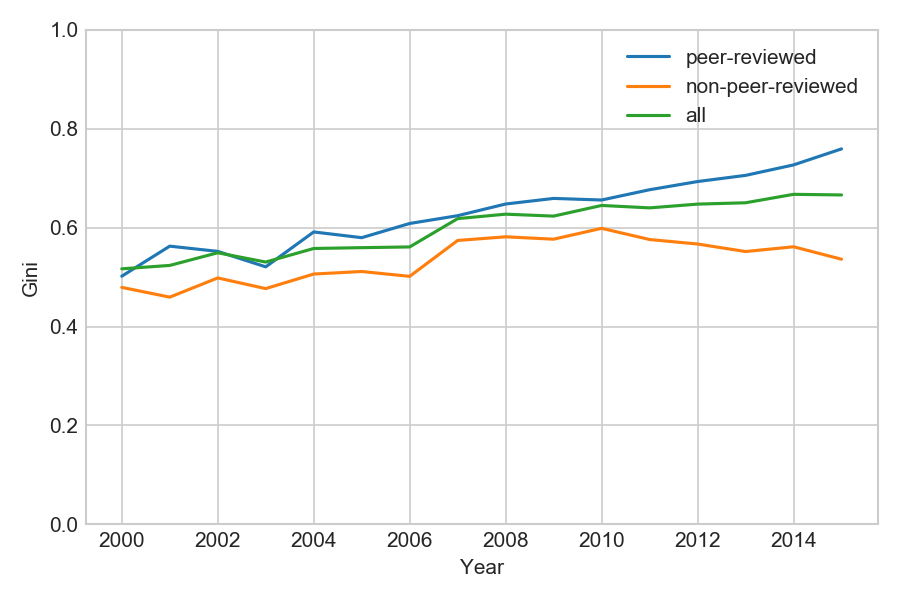 Disregarding mergers has very little effect
11
[Speaker Notes: Gini inequality index: 0 = all publisher have same number of books
- calculated without counting publishers with 0 books]
Top 10 publishers
“In BkCI” = at least one book in BkCI
12
[Speaker Notes: 7 out of 10 top publishers are Flemish (mainly non-PR books)
Book Citation Index: pretty limited coverage (Y means at least 1 book in BkCI)]
Concentration by discipline
13
Diversity by discipline
14
Example: Law (N=376)
15
[Speaker Notes: Intersentia, larcier: focused on Law,
Die Keure: law, fiscality, management
Bruylant: acquired by Larcier in 2013

top 10: 57,5%]
Example: Literature (N=547)
16
[Speaker Notes: Rodopi: acquired by Brill in 2014

top 10: 25.3%]
Example: Psychology (N=113)
17
[Speaker Notes: top 10: 51,4%]
Limitations
Based on data from small region only; generalizable?

Mergers/acquisitions of some (smaller) publishers may not be taken into account

Not all books taken into account
books with multiple publishers (N = 190)
books without discipline classification (for analysis at level of disciplines)
18
Conclusions
Book publishing in SSH in Flanders is relatively concentrated
less than international journal publishing (Larivière et al., 2015)
Concentration is increasing
Concentration is strongest for peer-reviewed books
Most disciplines have own ‘publisher profile’: relatively small groups of highly-regarded ‘go to’ publishers that are acquainted with the discipline
Future work:
analysis at level of imprints
international comparison?
19